Cahier 
d’écrivain
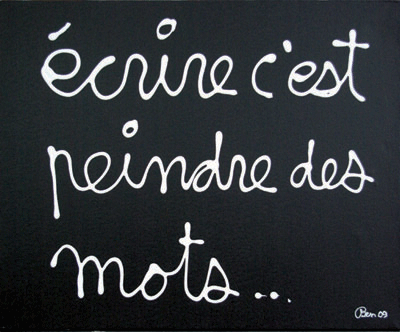 CE_
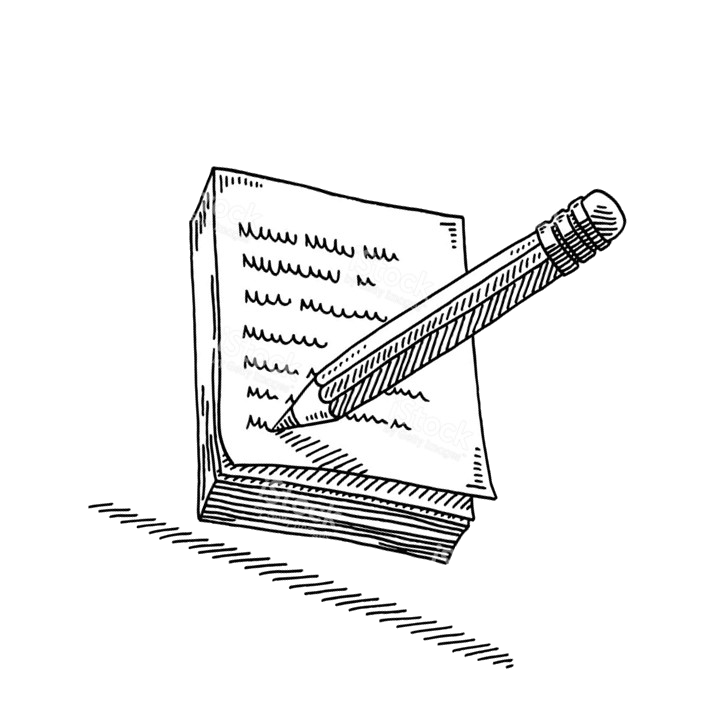 Année scolaire 2017/2018
Cahier 
d’écrivain
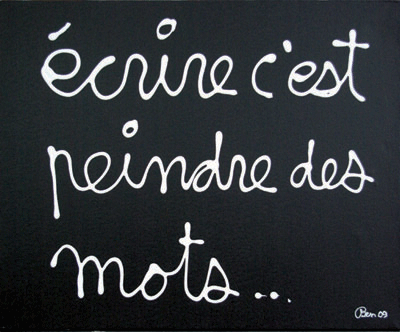 CE_
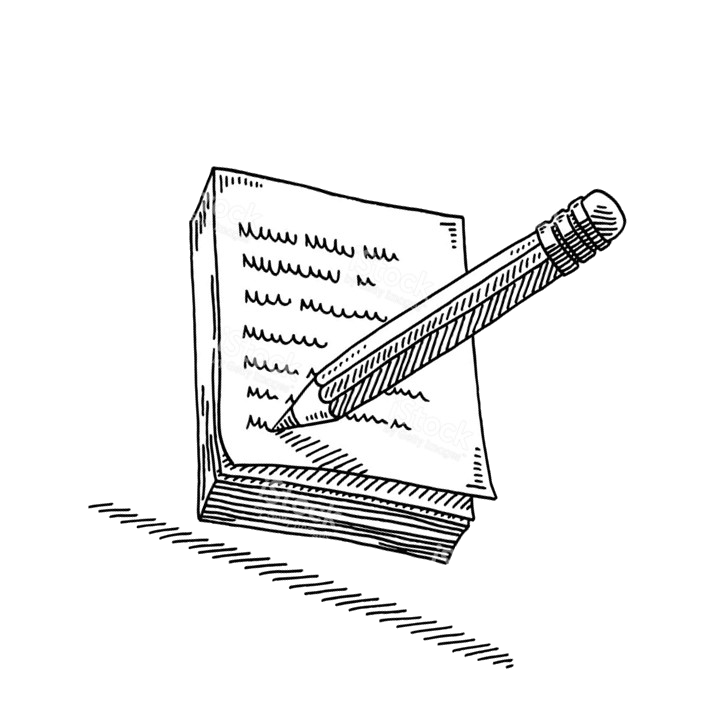 Année scolaire 2017/2018